Establishing Alternative
Proxy Groups
Society of Utility and Regulatory
Financial Analysts Forum
April 4, 2019
New Orleans, LA
J. Randall Woolridge
The Goldman, Sachs and Frank P. Smeal Professor of FinanceThe Pennsylvania State UniversityUniversity Park, PA 16802814-865-1160
jrw@psu.edu.
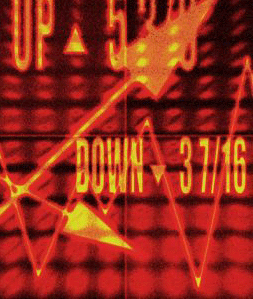 Establishing Alternative Proxy Groups
Typical Proxy Group Screening Criteria

Characteristics of Non-Utility Companies

 Issues with Applying DCF, CAPM, Expected Earnings Issues Applied to Non-Utility Companies

Additional Considerations in Establishing Alternative Proxy Groups
Screening Criteria
	Credit Ratings
	Value Line Risk Metrics
		Safety, Financial Strength, Beta
		Earnings Predictability, Price Stability?
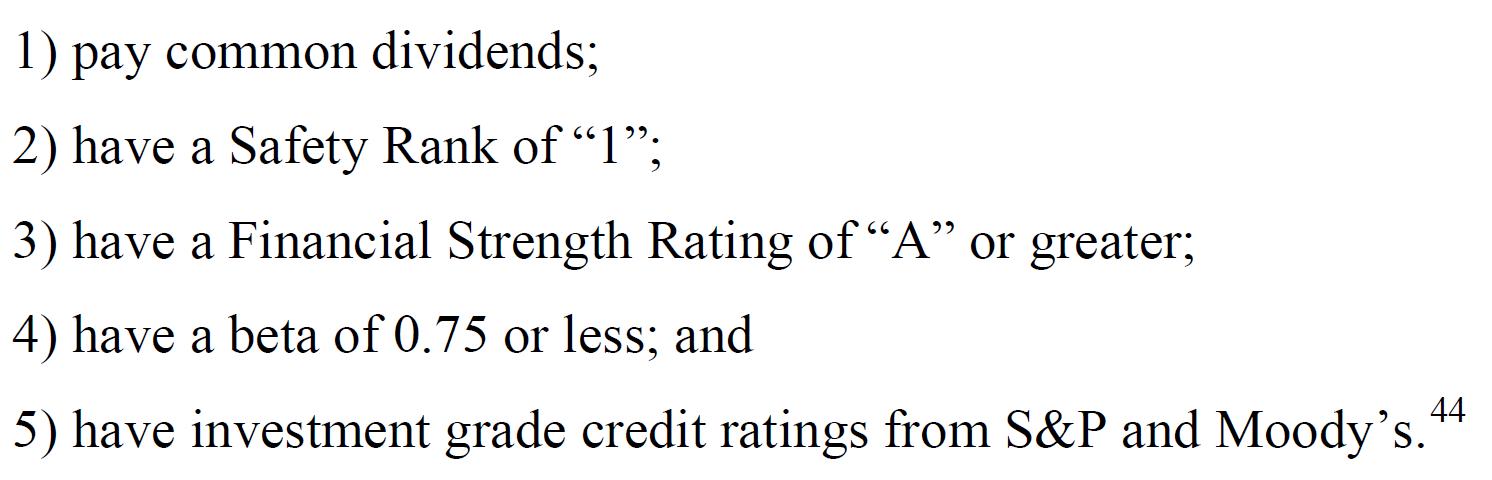 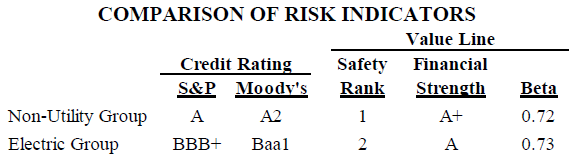 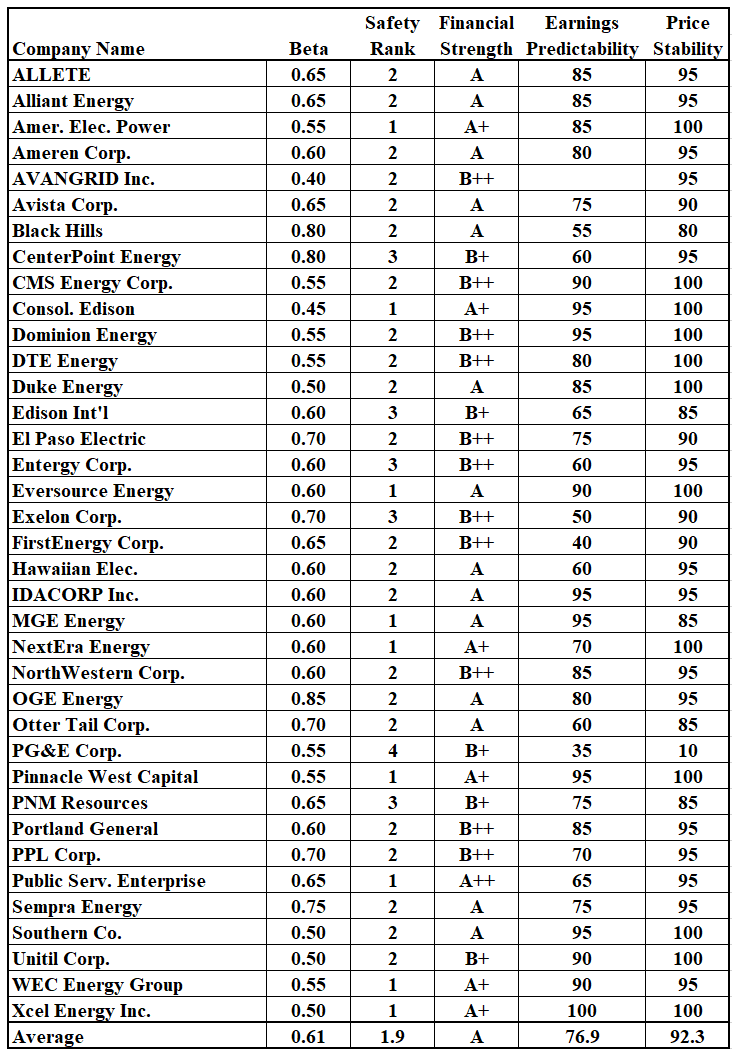 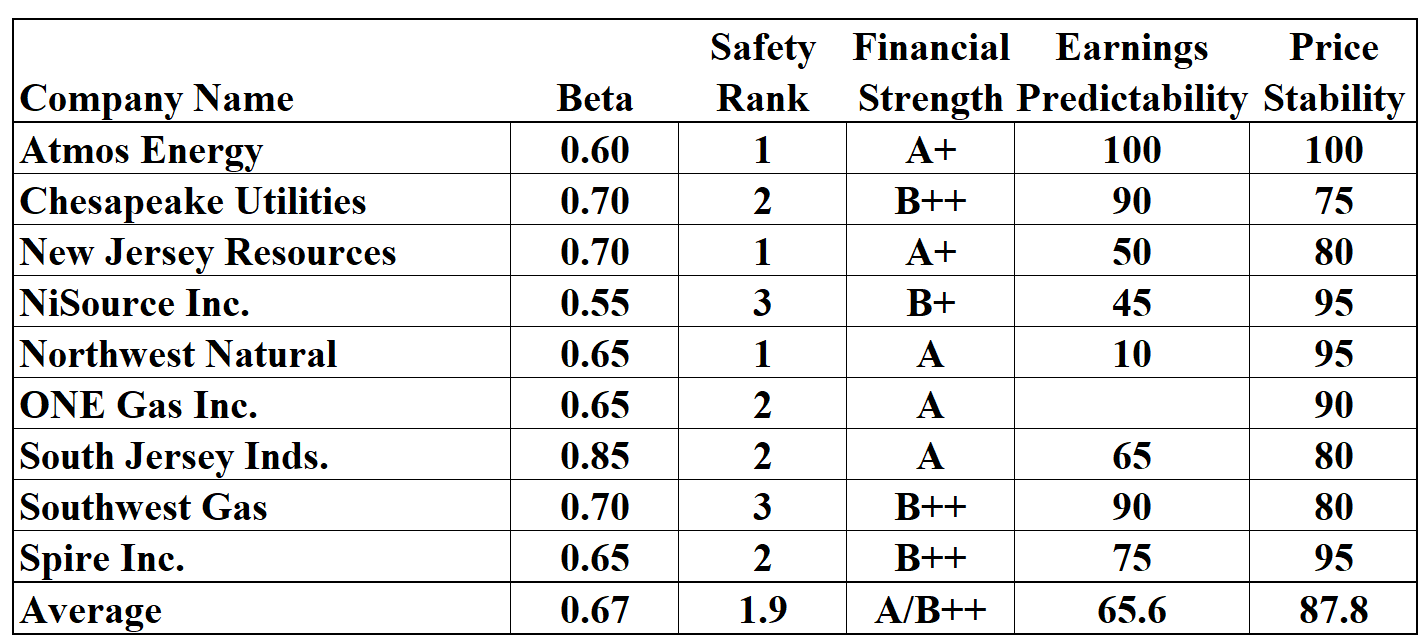 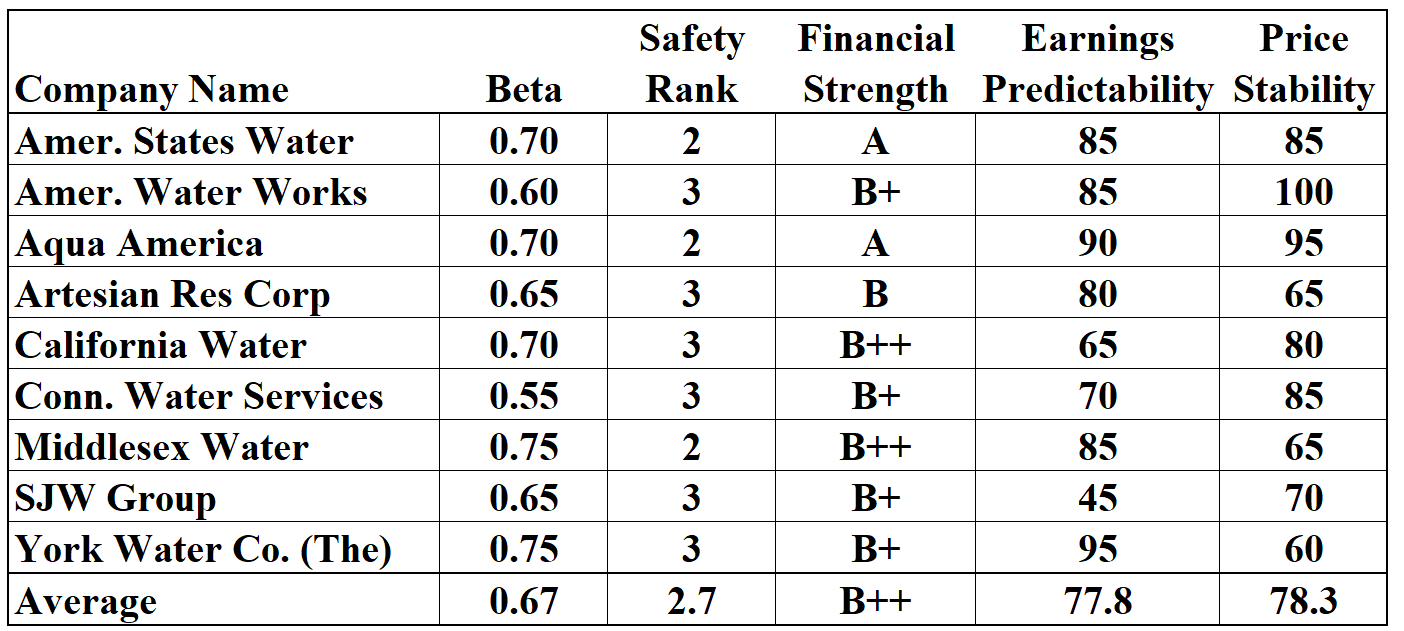 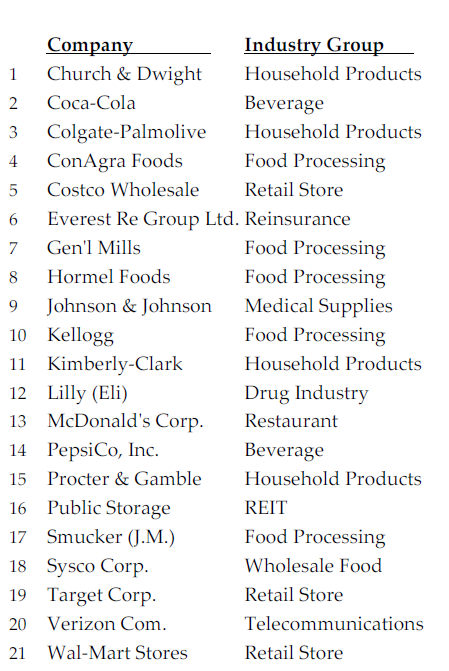 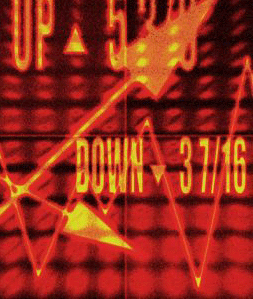 Establishing Alternative Proxy Groups
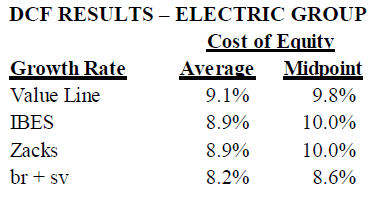 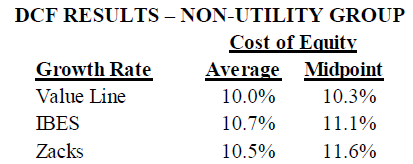 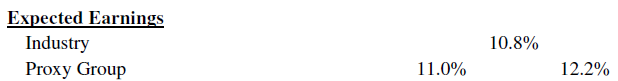 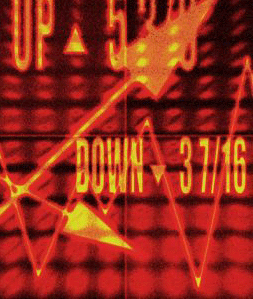 Establishing Alternative Proxy Groups
Discounted Cash Flow Analysis
	Analysts’ Projected EPS Growth Rates			3-5 year Growth Rates 
		Projected vs. Actual EPS Growth Rates
			Non-Utilities vs. Utilities
			11%-12% vs. 6%-7%
		No Accountability for 3-5 Year Rates
		Buy vs. Sell Recommendations
		Few Negative 3-5 Year Growth Rates
			30% of Firms have Negative 3-5 			Year Growth Rates
		Drop Coverage
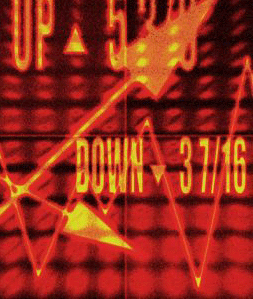 Establishing Alternative Proxy Groups
CAPM
	CAPM Results Should be Similar for Utilities 
		and Non-Utilities
	Risk-Free Rate, Beta, Market Risk Premium
	Blume Effect – Betas Regress to 1.0
		2/3 * Historic Beta + 1.0
		Value Line – Bloomberg
	Utility Betas do not Regress to 1.0
	Implications for Screening and CAPM Results
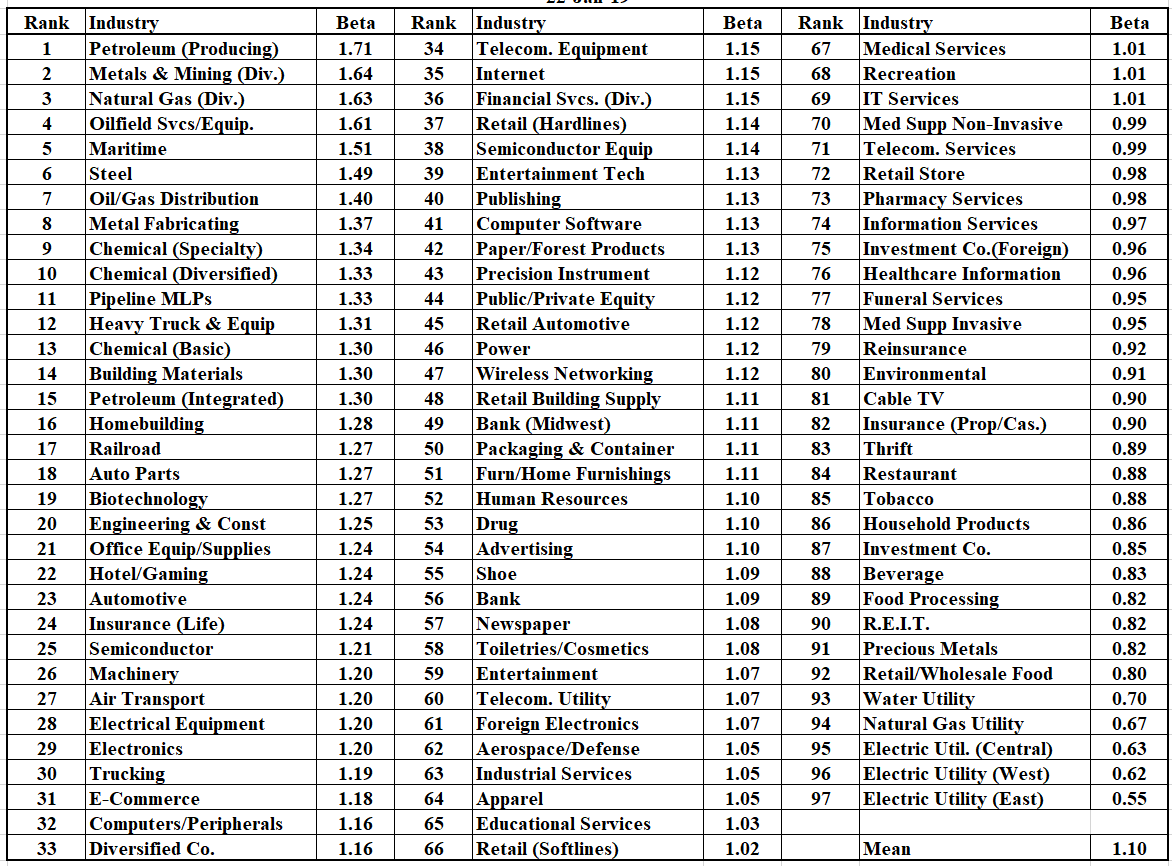 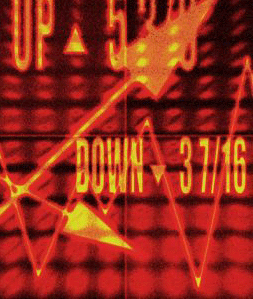 Establishing Alternative Proxy Groups
Betas
	2-Year vs. 5-Year Betas
	Adjusted vs. Raw Betas
	S&P 500 Sectors
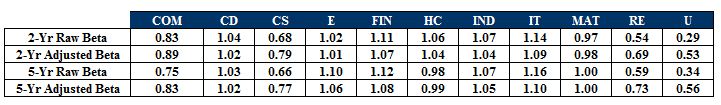 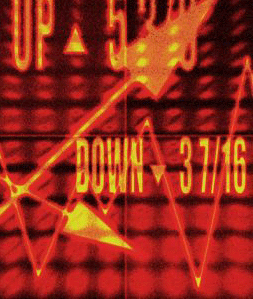 Establishing Alternative Proxy Groups
Expected Earnings
	Does it Measure the Market Cost of Equity 			Capital?
	ROEs Reflect More Than Risk and Return
		Profitability Measures
			Gross, Operating,Net Profit Margin
		Nature of Company’s Assets / Capital
		Intensity of Business
			Asset Turnover, PPE/Assets
		Financial Strategy and Use of Debt
			Debt/Equity, Common Equity
				Ratios
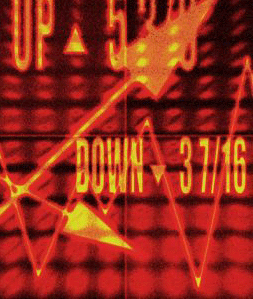 Establishing Alternative Proxy Groups
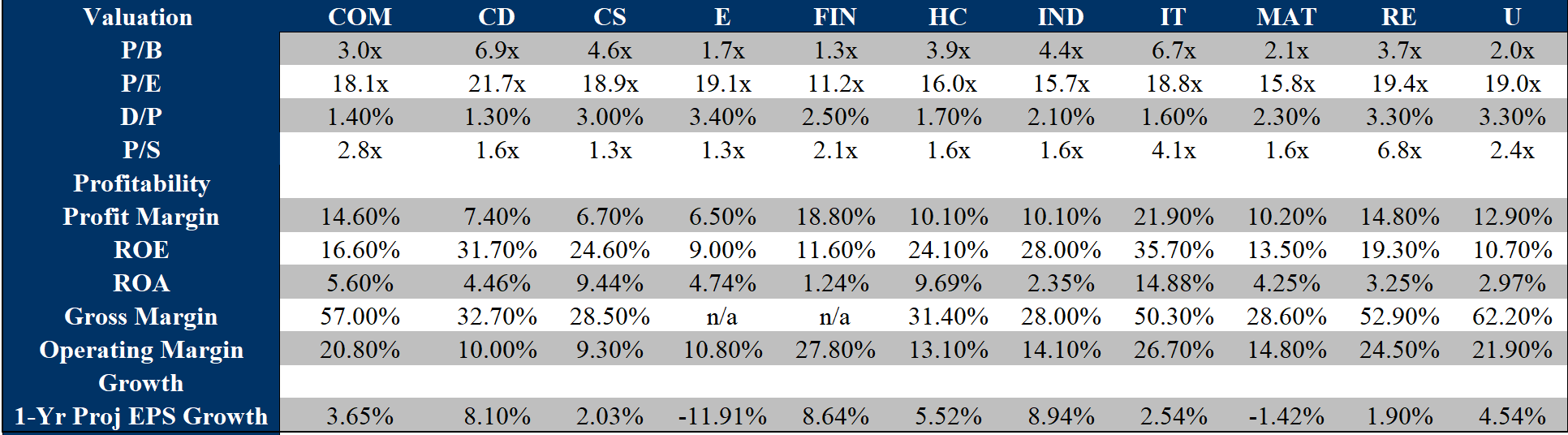 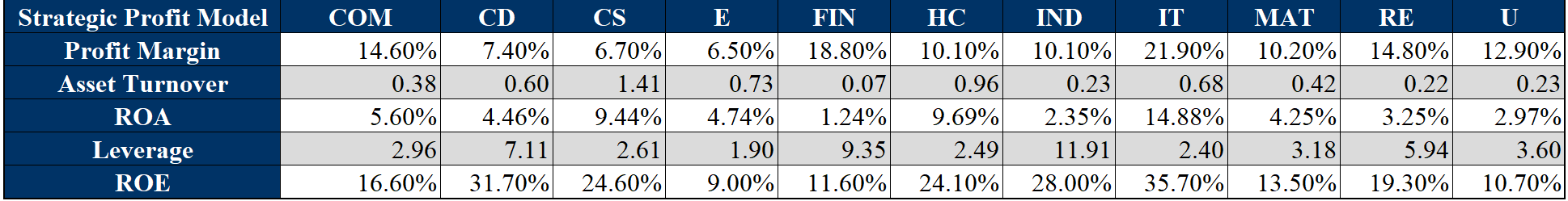 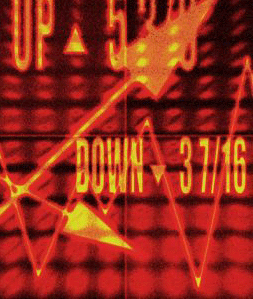 Establishing Alternative Proxy Groups
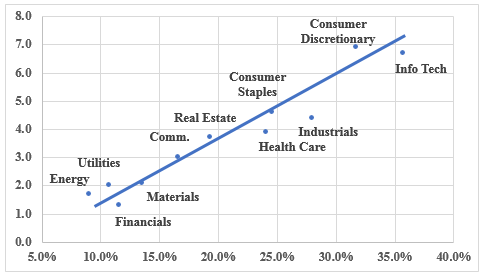 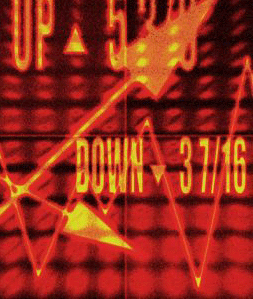 Establishing Alternative Proxy Groups
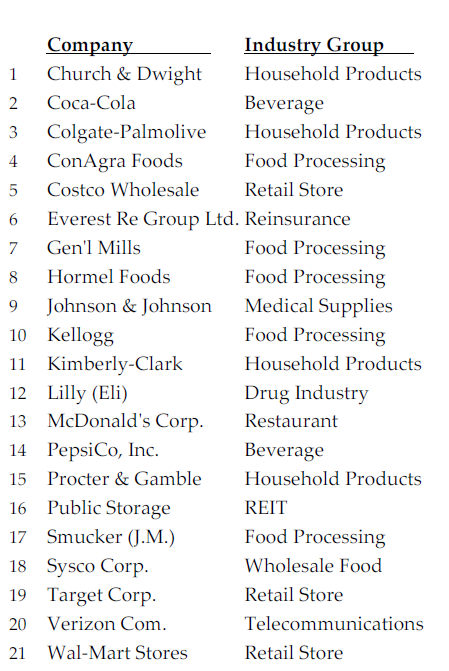 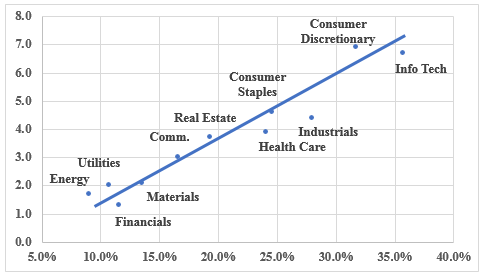